Figure 4. Sample eye movements. Five horizontal motion traces recorded from EOG are shown for typical eye movements ...
Cereb Cortex, Volume 15, Issue 10, October 2005, Pages 1547–1560, https://doi.org/10.1093/cercor/bhi033
The content of this slide may be subject to copyright: please see the slide notes for details.
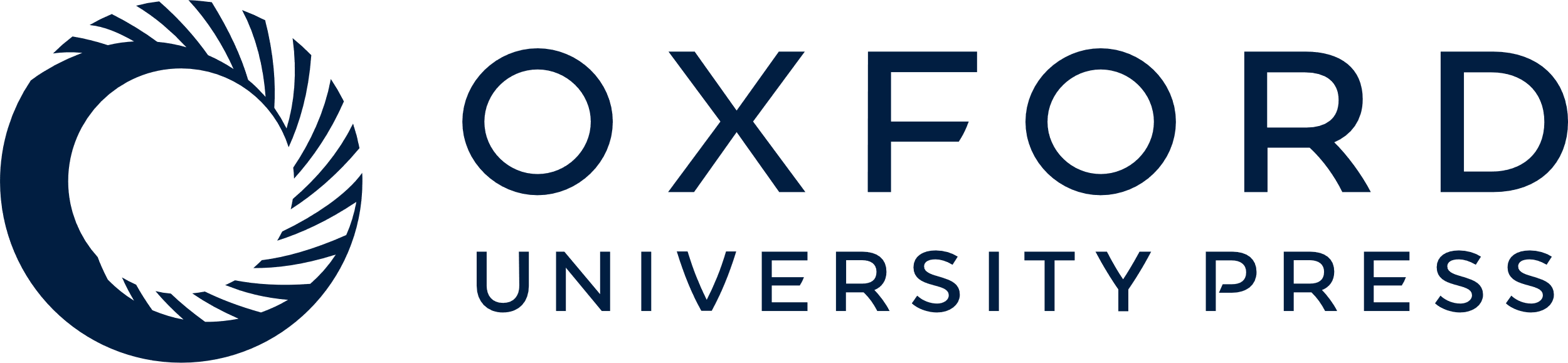 [Speaker Notes: Figure 4. Sample eye movements. Five horizontal motion traces recorded from EOG are shown for typical eye movements towards a fixation target located at 12° right for one control (A), patient IG (B) and patient AT (C). The y-axis depicts amplified voltage signal ranging from −2 to +1. The x-axis depicts time in milliseconds from the beginning of each trial, when the fixation light is illuminated.


Unless provided in the caption above, the following copyright applies to the content of this slide: © The Author 2005. Published by Oxford University Press. All rights reserved. For permissions, please e-mail: journals.permissions@oupjournals.org]